Colégio HMS – 3º ano E. M.Profº.: Marlon Mencari
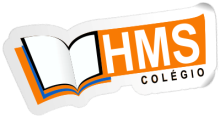 CENTRO – SUL
CENTRO–SUL
É a região de economia mais dinâmica do país, produzindo a maior parte do PIB.
 
SUBREGIÕES :
 
1.1 - PARTE MERIDIONAL DA REGIÃO CENTRO – OESTE;
1.2 - REGIÃO SUL;
1.3 - REGIÃO SUDESTE.
1.1 - PARTE MERIDIONAL DA REGIÃO CENTRO – OESTE:
É uma zona de expansão da economia paulista;
A principal atividade econômica é a pecuária extensiva;
A partir da década de 70 – expansão da fronteira agrícola.
1.2 - REGIÃO SUL:
Possui uma economia agrícola altamente desenvolvida;
O norte do Paraná é a área agrícola mais desenvolvida ;
O setor agroindustrial foi o que mais cresceu no Sul;
Hoje, a região perde população para o Centro-Oeste e para a Amazônia;
É a segunda região mais industrializada do país.
1.3 - SUDESTE:
É a região mais desenvolvida ;
São Paulo é o estado mais industrializado;
Crise social ;
Crise ambiental .